OASIS Booth Layout OptionsRSA 2017
Option 1
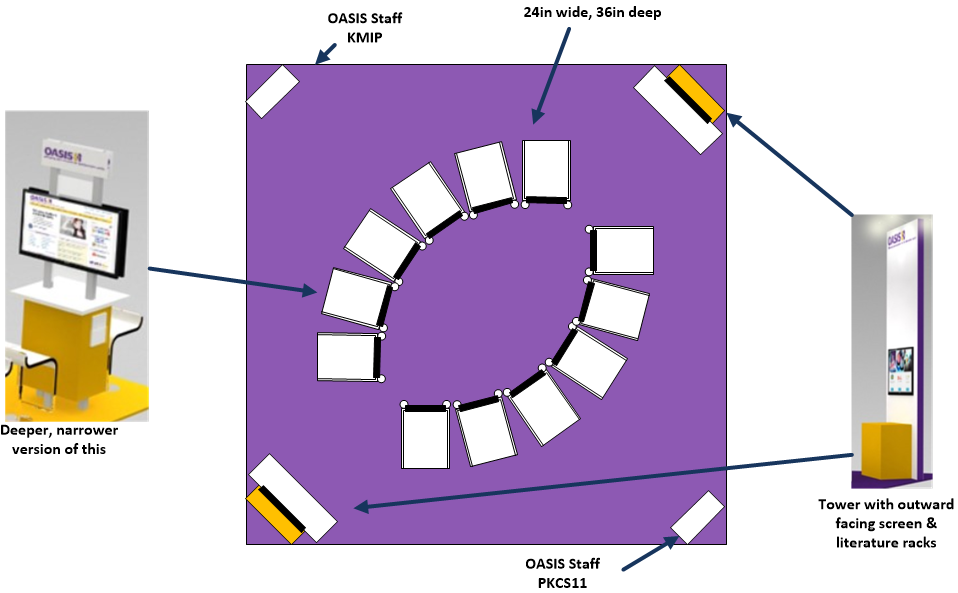 Option 2
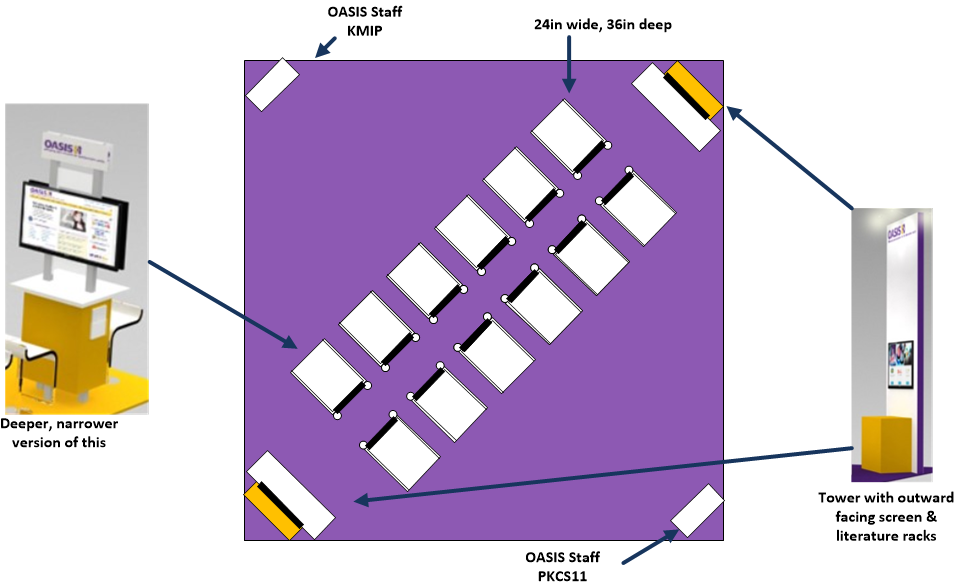 Option 3
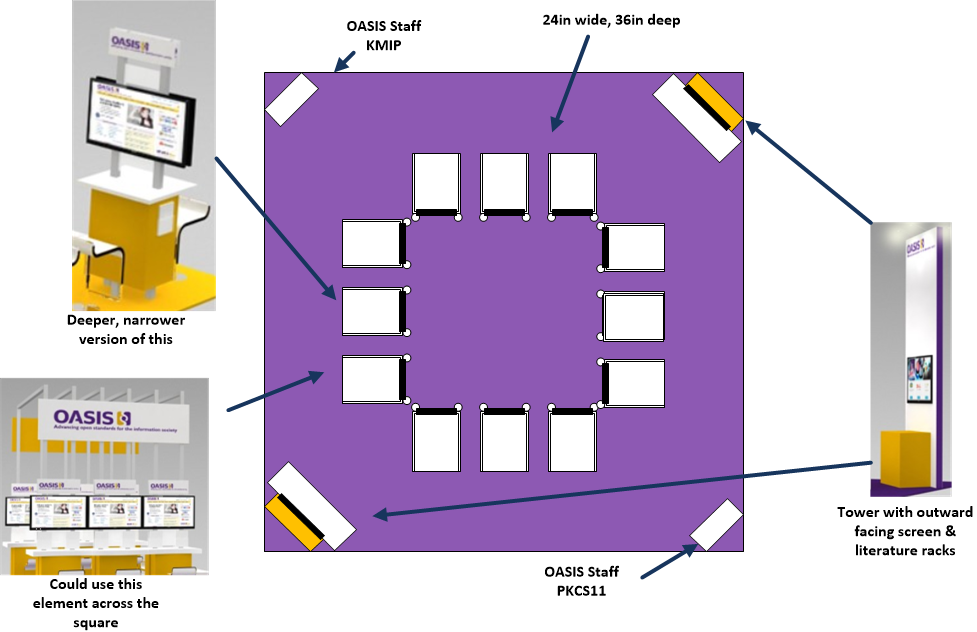 Option 4
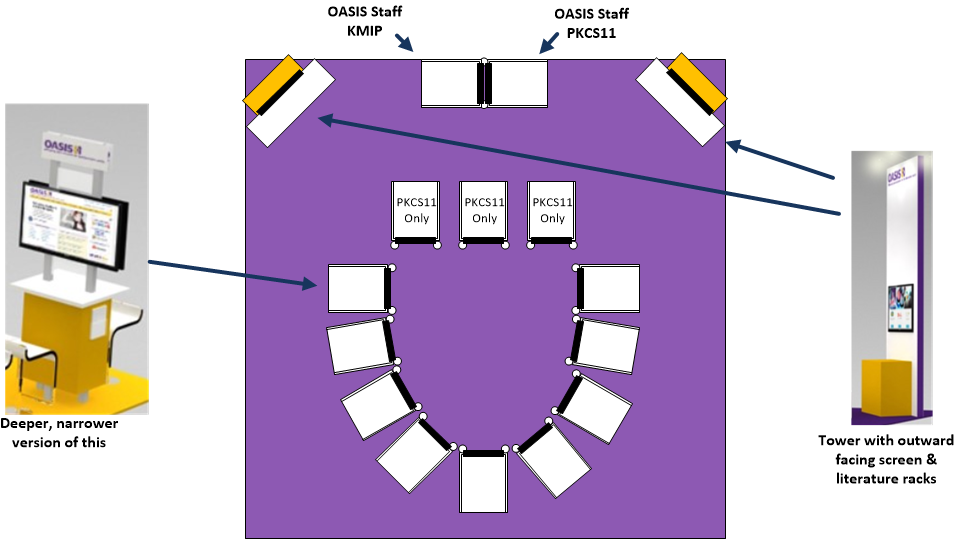